Презентация:  «Космические продукты»
Проект на НПК «Шаг в будущее»
Егазарьянц Кирилл 4 «б» класс
Руководитель Хлямина Сажида Жакслыковна
МБОУ «Приволжская ООШ» Приволжский район Астраханская область
2013 год
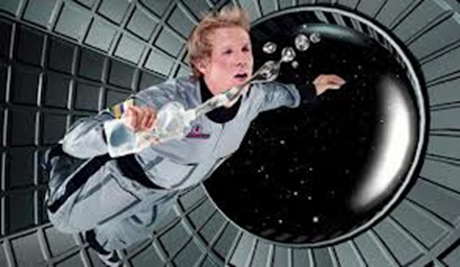 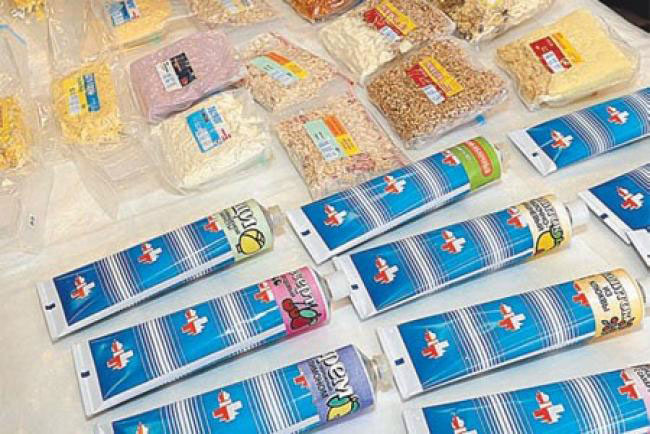 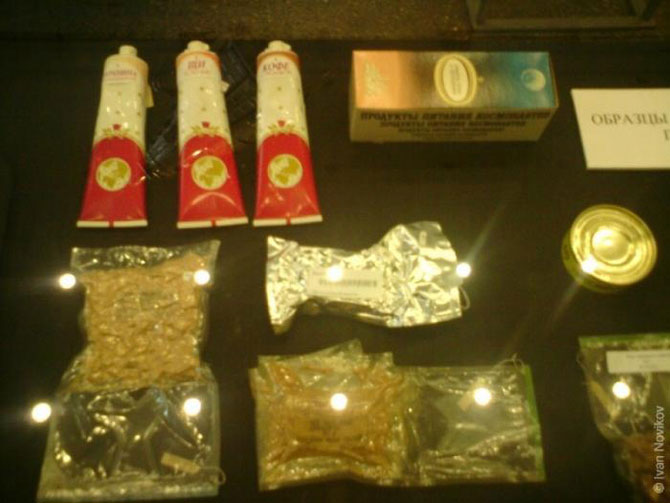 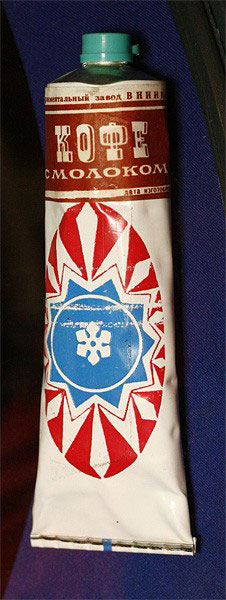 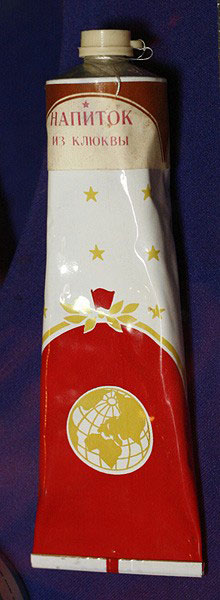 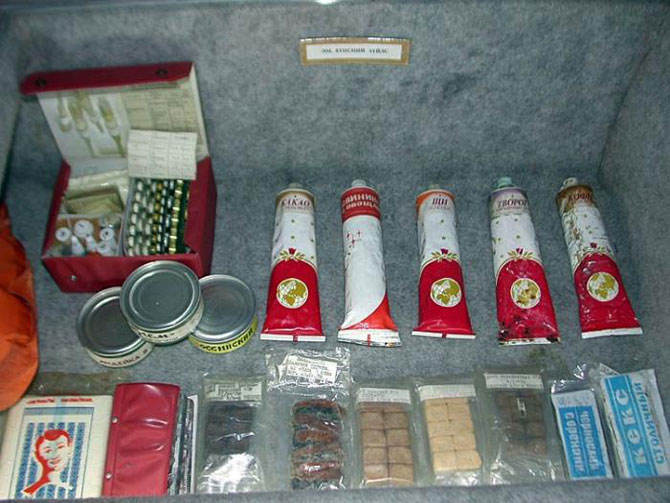 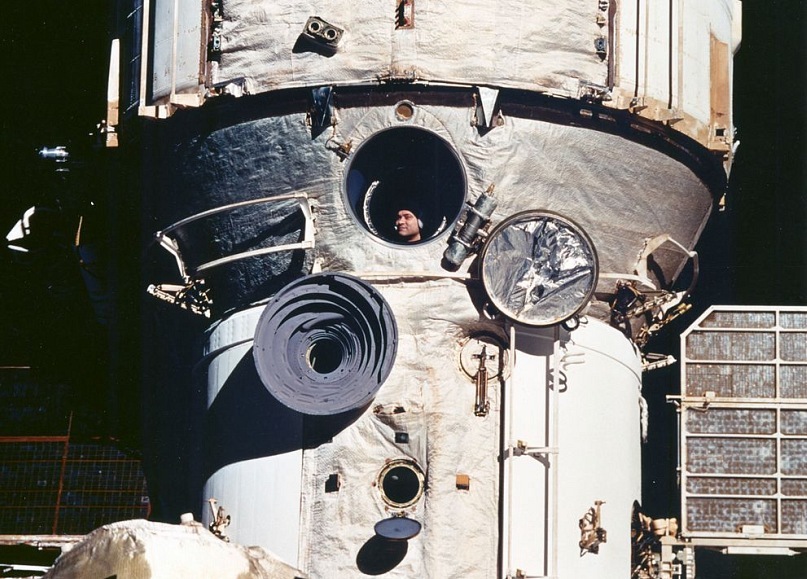 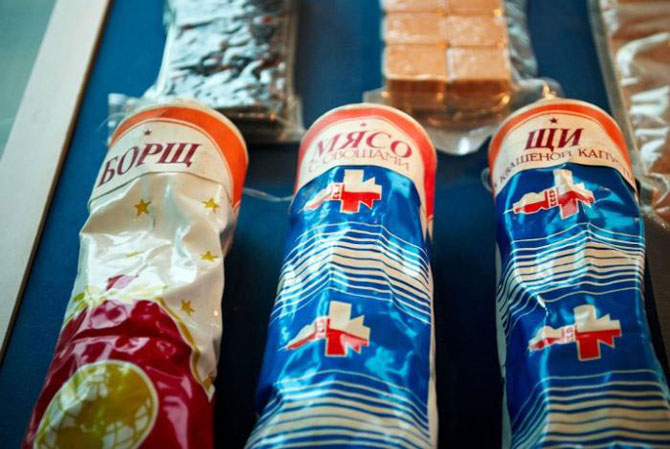 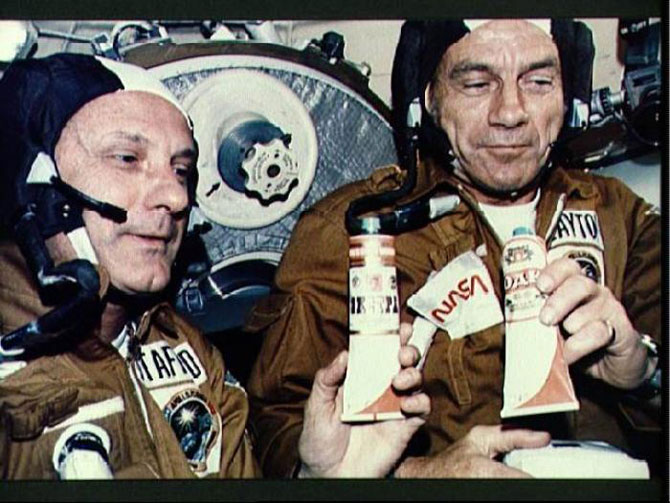 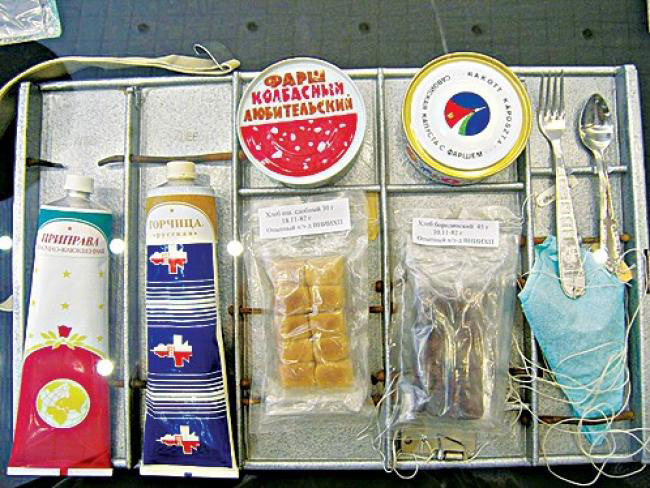 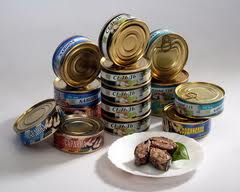 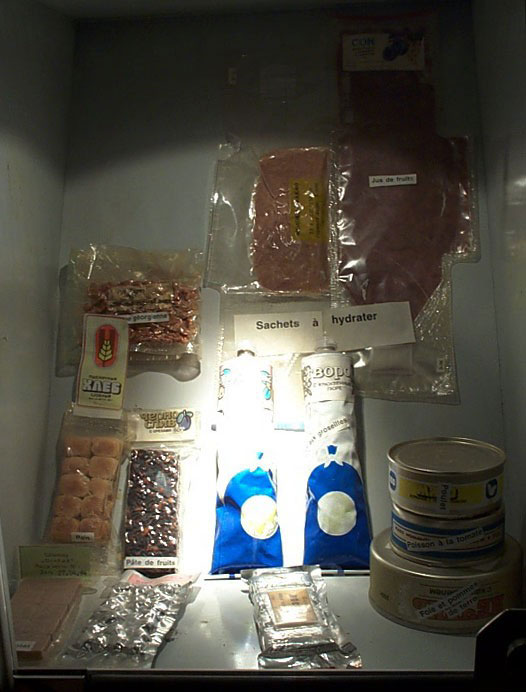 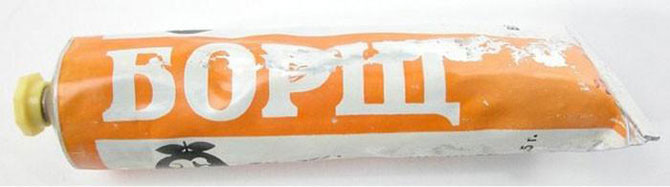 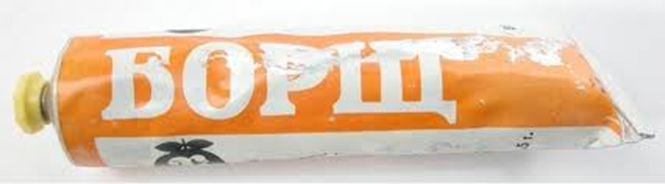 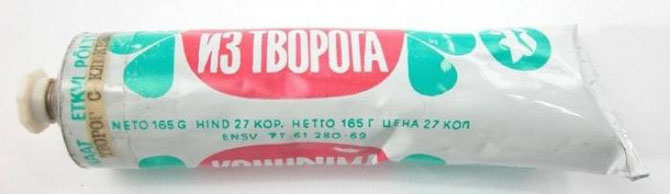 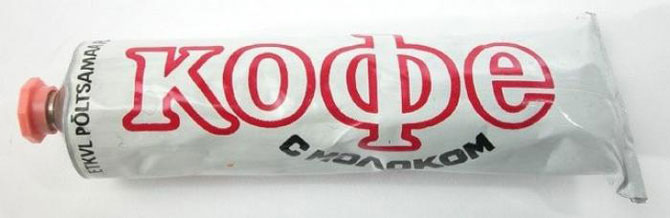 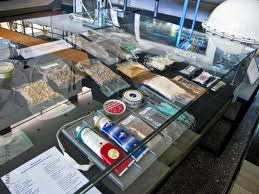 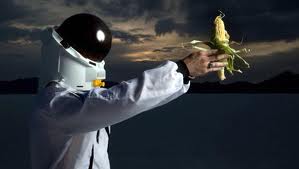 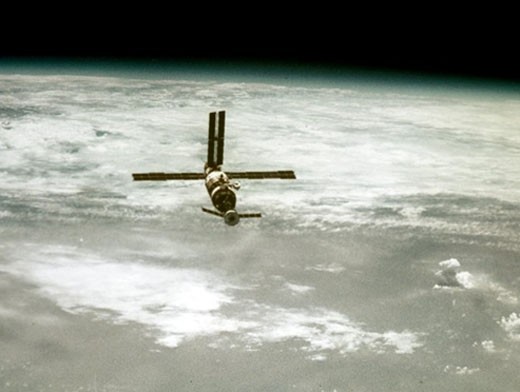